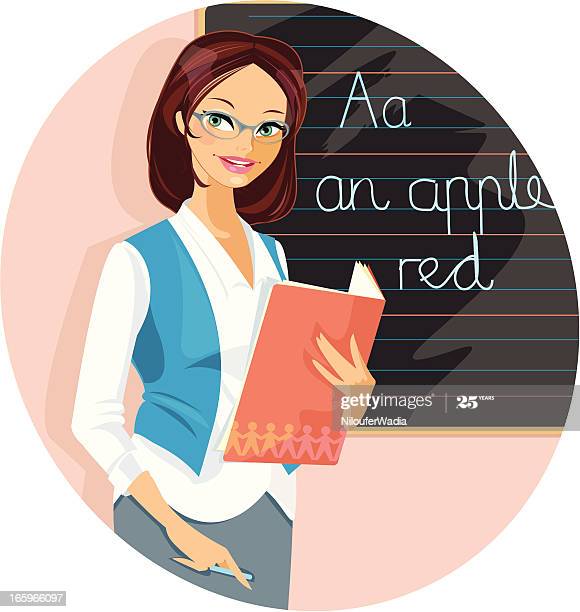 E’ AUTUNNO E SI SENTONO SUONI E RUMORI
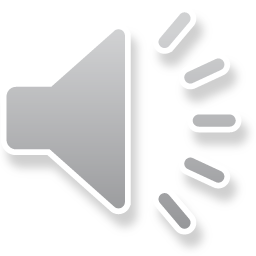 CIP CIP
CRACK CRACK
WWW WWW
FRR FRR
FIU FIU
BAM
BUUMMM
TIC TIC
TAC TAC
SHSHSHSH
CICK CIACK
SSSSSSSSSSSS
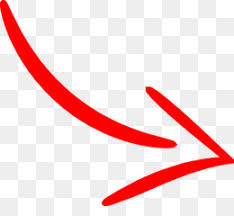 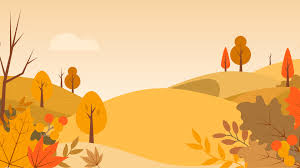 ASCOLTATE E GUARDATE IL GIOCO DEI SUONI
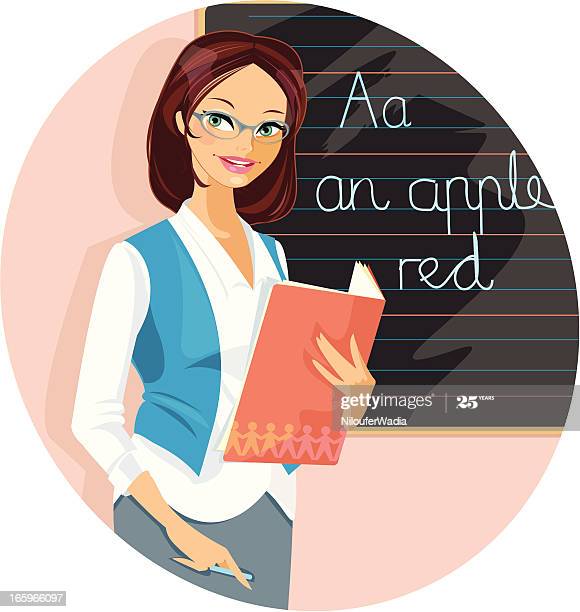 Maestra
 MARIA TERESA
ASCOLTATE LA MAESTRA E SEGUITE LE INDICAZIONI COME RIPORTATO SULLA LAVAGNA… BUON LAVORO!
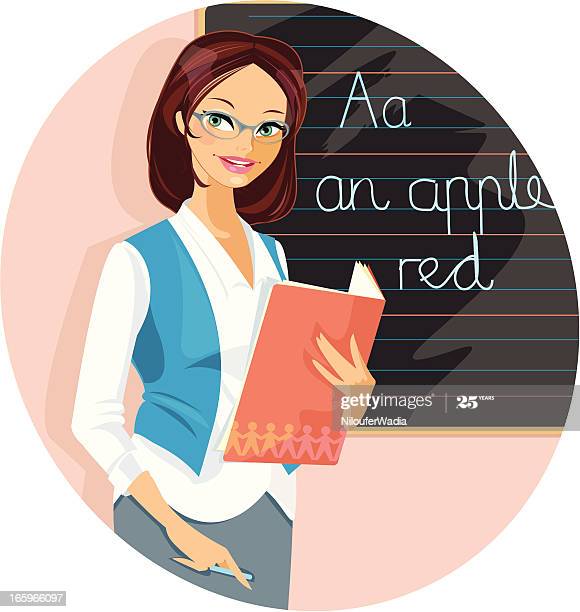 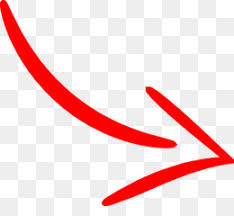 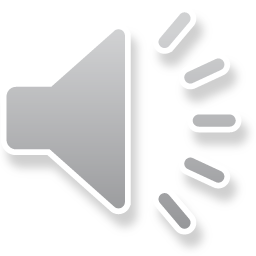